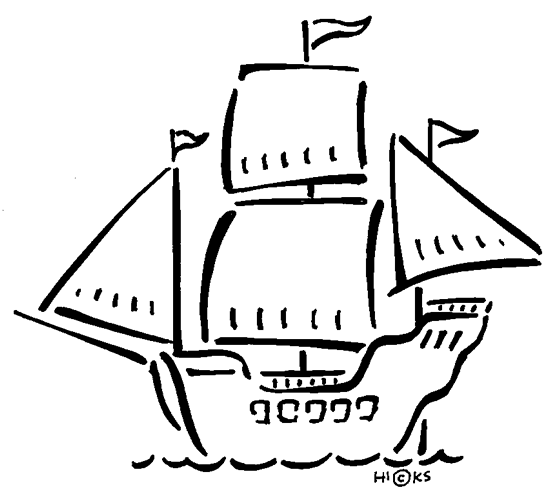 Age of Exploration
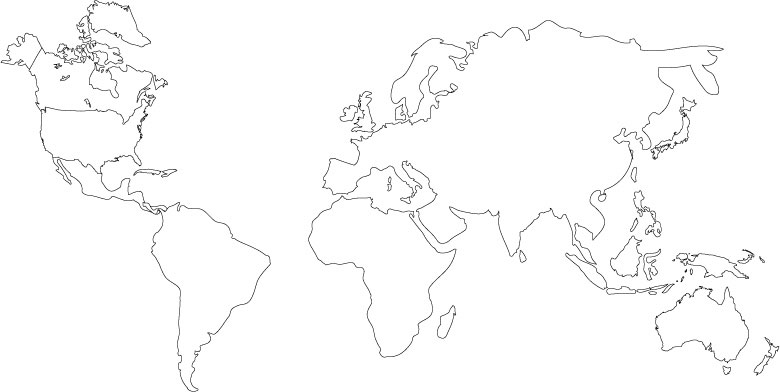 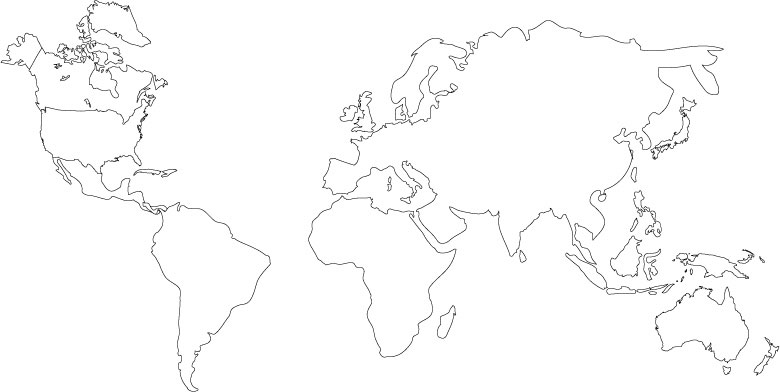